Šola(r) in slovnica
Tadeja Rozman
Trojina, zavod za uporabno slovenistiko
tadeja.rozman@trojina.si
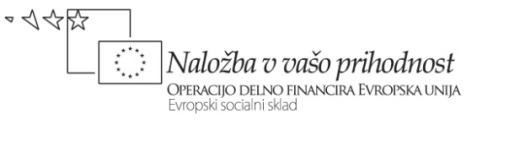 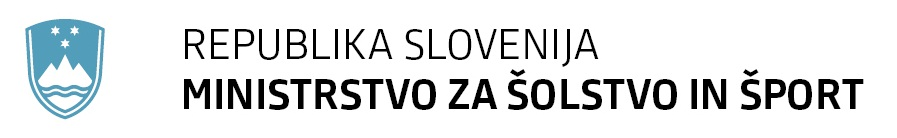 Nova didaktika poučevanja slo. jez.
dokument z rezultati – kazalnik 15: http://www.slovenscina.eu/Vsebine/Sl/Kazalniki/K15.aspx
poglavja:
Korpus šolskih pisnih izdelkov Šolar
Korpus usvajanja slovenščine
Anketa za učitelje slovenščine in učence OŠ in SŠ
Analiza metajezika potrjenih jezikovnih učbenikov 
Empirična raziskava: razumljivost slovarskih podatkov o slovničnih lastnostih besed
Slovnica, več kot le sistem
4. 2. 2011
2
Šolar
korpus šolskih pisnih izdelkov:
učencev 3. triletja OŠ in dijakov SŠ
samostojno tvorjeni pri pouku
(materni govorci)
namen:
raziskovanje (pisne) jezikovne zmožnosti
korpusna pedagoška slovnica
priprava učnih gradiv, vsebin
Slovnica, več kot le sistem
4. 2. 2011
3
Zbiranje besedil
šolsko leto 2009/2010 
avtorske pravice (prosta dostopnost korpusa)
48 šol – 39 šol (vse slovenske regije):
OŠ: 16, SŠ: 23
JZ: 30, SV: 9
LJ 13, NM 6, KK 2, PO 2, GO 4, KP 2, KR 1
MB 2, MS 1, CE 4, SG 2
8594 besedil
Slovnica, več kot le sistem
4. 2. 2011
4
Izbor besedil
2703 besedil, 967477 besed

! regijska uravnoteženost:
JZ 60 %, SV 40 %
uravnoteženost po šolah, razredih … 
slovenščina + drugi predmeti: 
zg., geo., fil., soc., ekon., podj., um. zg., psih. 
državljanska in domovinska vzgoja in etika
! učiteljski popravki
Slovnica, več kot le sistem
4. 2. 2011
5
Označevanje jezikovnih popravkov
osnova: označevanje napak (Mojca Stritar - KUST)

popravki – 4 tipi napak s podtipi:
ZAPIS, BESEDIŠČE, OBLIKA, SKLADNJA
besedilni komentarji
likovni/grafični zaznamki
nejasnosti, oblikovne posebnosti
Slovnica, več kot le sistem
4. 2. 2011
6
Primer označenega dela besedila
Ljubezen je v <u tip="O">vsakemu<p>vsakem</p></u>od nas, nekateri jo <u tip="S" podtip="BR">močneje začutimo in pokažemo<p>začutimo in pokažemo močneje</p></u> kot drugi. Le<u tip="Z" podtip="LOC"><p>-</p></u>ta nas izpopolni /…/

<u l="vijugasto podčrtano">Volodja</u> ima do Simona včasih ignorantski odnos in mu je <u k="Preveč pogovorno izražanje!" l="vijugasto podčrtano">izpod časti se z njim pogovarjati.</u>
Slovnica, več kot le sistem
4. 2. 2011
7
Dostopnost Šolarja
s popravki dostopen v xml-formatu

brez popravkov prosto dostopen na spletu predvidoma od aprila 2011
Slovnica, več kot le sistem
4. 2. 2011
8
Karakteristike Šolarja
Slovnica, več kot le sistem
4. 2. 2011
9
Karakteristike Šolarja (št. besed)
Slovnica, več kot le sistem
4. 2. 2011
10
Karakteristike Šolarja (št. besed)
Slovnica, več kot le sistem
4. 2. 2011
11
Karakteristike Šolarja (št. besed)
predmet
84,2 % slovenščina
15,8 % ostali predmeti

tip besedila/situacija
79,1 % esej/spis 
13,8 % testi
7,1 % delo v razredu
Slovnica, več kot le sistem
4. 2. 2011
12
Anketna raziskava
jeseni 2010

učiteljice in učitelji slovenščine
poslanih pribl. 1000 vprašalnikov
izpolnjenih 276
učenci in učenke 3. triletja OŠ in SŠ
20 učiteljic, 1700 vprašalnikov  
izpolnjenih 1465
Slovnica, več kot le sistem
4. 2. 2011
13
Vsebina in namen
jezikovni pouk slovenščine
uporaba IKT pri pouku slovenščine
mnenja, stališča in prakse

izhodišče: potrebna posodobitev oz. določene spremembe jez. pouka – vsebina in oblika
Slovnica, več kot le sistem
4. 2. 2011
14
Vsebina
jezikovni pouk
različna vprašanja – tudi slovnica
bolj/manj strinjajo, razmeroma zadovoljni

IKT
mnenje o in uporaba IKT pri slovenščini
naklonjenost in majhna uporaba
Slovnica, več kot le sistem
4. 2. 2011
15
Empirična raziskava
razumljivost  slovarskih podatkov o slovničnih lastnostih besed – paradigmatika 

izhodišče:
slovnica besed – pomembno za rabo besed (tvorjenje besedil)
slaba razumljivost podatkov v SSKJ 
upoštevanje ciljnih uporabnikov
Slovnica, več kot le sistem
4. 2. 2011
16
SSKJ in novi predlogi
problematično v SSKJ
razumevanje (kvalifikatorskih) krajšav
razumevanje pomena kvalifikatorjev
razumevanje podatkov o slovnični paradigmi
zgoščenost podatkov
nova gesla
eksplicitnost podatkov
korpusni podatki
Slovnica, več kot le sistem
4. 2. 2011
17
Vzorec
389 učencev
dve starostni skupini 
8./9. razred OŠ (13, 14 let)
2./3. letnik SŠ (16, 17 let)
dva testa
test SSKJ
test novih gesel
Slovnica, več kot le sistem
4. 2. 2011
18
Test
naloge polodprtega tipa (8)
geslo z glavo, zaglavjem, kratko definicijo iz SSKJ
označiti
ali geselski članek vsebuje koristne podatke
kateri so koristni podatki
Slovnica, več kot le sistem
4. 2. 2011
19
Primer – SSKJ
lila prid. neskl. pog. - (bledo) vijoličast, lilast
Kaj pomeni podatek neskl.? ___________________________________

V spodnjem stavku besedo lila v postavi pravilno obliko. Če je pravilnih oblik več, napiši vse.
Danes je Mojca v šolo prišla z (lila) _________________  jopico.
Ali so v okvirčku podatki, ki ti lahko pomagajo pri reševanju te naloge?  
Obkroži: DA (podčrtaj jih!)   NE
Slovnica, več kot le sistem
4. 2. 2011
20
Primer – novo geslo
lila, pridevnik - (bledo) vijoličast, lilast
   ! PAZI: Beseda lila se pri rabi ne spreminja in ostaja ves čas enake oblike: 
     Obleka lila barve. Roža ima lila cvetove. 
V spodnjem stavku besedo lila v postavi pravilno obliko. Če je pravilnih oblik več, napiši vse.
Danes je Mojca v šolo prišla z (lila) _________________  jopico.
Ali so v okvirčku podatki, ki ti lahko pomagajo pri reševanju te naloge?  
Obkroži: DA (podčrtaj jih!)   NE
Slovnica, več kot le sistem
4. 2. 2011
21
Rezultati
slovarski podatki – boljši rezultati
eksplicitnejši podatki – boljši rezultati
nova gesla – boljši rezultati
univerzalnejša razumljivost novih gesel
najkoristnejši deli geselskih člankov: 
bolj odkriti
bolj neposredno povezani z vprašanjem
razdelki o rabi besed – koristnost različnih delov
Slovnica, več kot le sistem
4. 2. 2011
22
VPRAŠANJA?
Slovnica, več kot le sistem
4. 2. 2011
23